第十七讲   质量与密度
一轮系统复习
考点1   质量
1.单位：基本单位是_____，符号是___，常用的单位有克(g)、毫克(mg)、吨(t).
2.单位换算：1 g＝ _____ kg;1 mg= _____ g=10-6 kg;1 t= _____ kg.
3.属性：质量是物体的一种属性.物体的质量不随它的形状、物态和位置而改变.
kg
千克
10－3
10－3
103
4.常考质量估测：a.中学生的质量约为___ kg；b.一瓶500 mL矿泉水的质量约为___ g；c.一个苹果的质量约为___ g；d.一个鸡蛋的质量约为___ g；e.一支中性笔的质量约为___ g；
5.质量的测量：实验室常用的测量工具是_________.生活中常用杆秤、台秤和案秤称质量.
50
50
500
150
10
托盘天平
托盘天平的构造
指针
分度盘
左盘
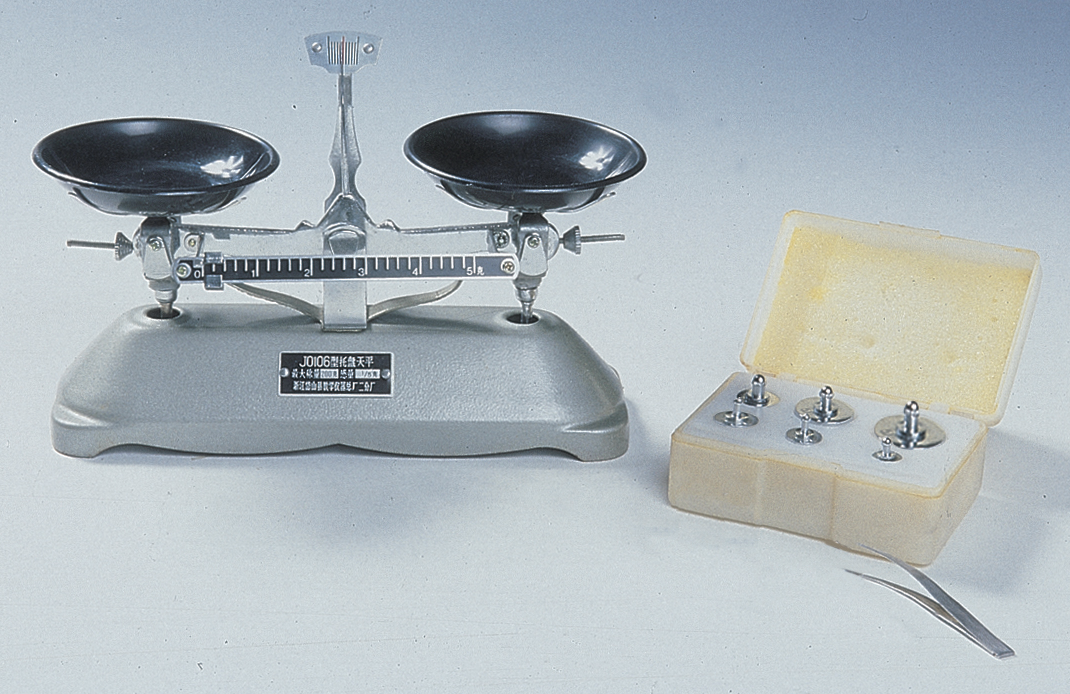 右盘
平衡螺母
衡梁标尺
游码
砝码及砝码盒
底座
托盘天平及砝码
镊子
考点2  天平的使用和读数
1.操作
（1）“放”：天平放在_______上，游码移至标尺的___________ ；
（2）“调”：调节_________使天平横梁平衡.调节遵循“左偏____调，右偏_____调”； 
（3）“测”：左_______右_______ ，并移动
_________使横梁再次平衡；
（4）“读”：物体质量 = 砝码总质量+游码
的读数.如图1中物体的质量为_________g.
零刻度线处
水平台
平衡螺母
右
左
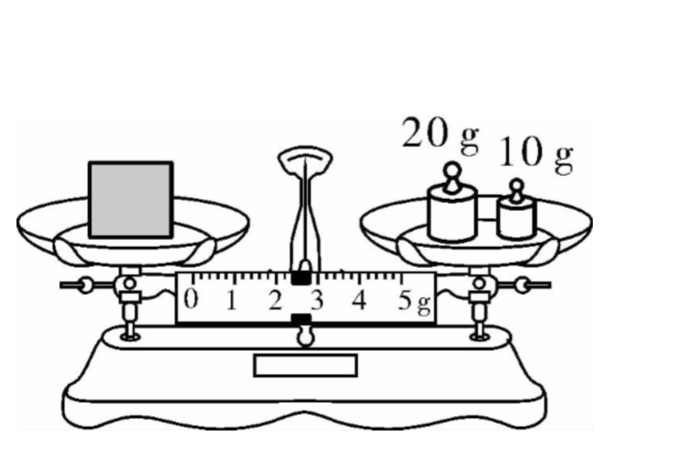 码
物
游码
图1
32.4
2.注意事项
（1）被测物体质量不能超过天平的______________ ；
（2）加减砝码时用_______夹取，不能将砝码弄湿；易潮和易腐蚀的物体不能直接放在天平托盘中；
（3）调平后在测量的过程中不能再调节平衡螺母.
最大称量
镊子
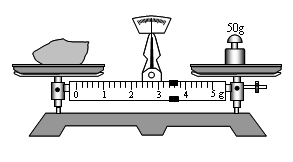 天
平
的读数
m=53.4g
14g
考点3  量筒的使用和读数
1.“看”:看量程、分度值和单位，如图2中量筒的量程为_________，每1大格中有5小格，分度值为_________.
2.“放”:放在_________台上.
3.“读”:读数时，视线要与凹液面的_________相平，
如图2所示液体的体积为_________.
4.单位换算：1毫升(mL)=_________立方厘米(cm3);
1升（L）=_________立方米（m3）.
0～50 mL
2 mL
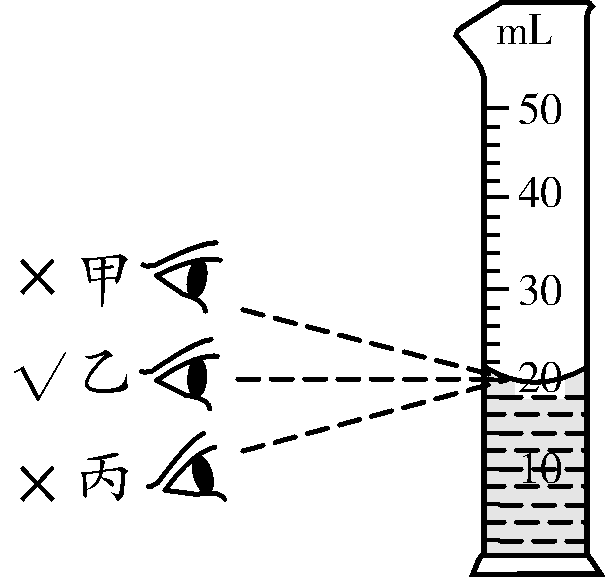 水平
最低处
20 mL
1
10-3
图2
考点4   密度
1.定义：某种物质组成的物体的______________之比叫做这种物质的密度.
2.公式：_________
m表示质量,常用单位为kg、g
V表示体积,常用单位为m3、cm3
ρ表示密度，单位为kg/m3、g/cm3 
推导公式：
计算质量:m=ρV                   计算体积:V=
4.单位换算:1 g/cm3=_1.0×103 kg/m3_kg/m3.
质量与它的体积
练习：密度公式ρ＝      的理解和相关计算1. (1)一杯水结冰后，水的质量________，密度________．(均选填“变大”、“变小”或“不变”)(2)一只密封完好的氢气球，在自由上升过程中，球内空气的质量________、密度________、气球的体积________．(均选填“变大”、“变小”或“不变”)
不变
变小
不变
变大
变小
(3)某盒酸奶的质量约为100 g，体积约为80 cm3，则其密度为______g/cm3，
即__________kg/m3.
1.25
1.25×103
实验探究：密度的测量
例1　小明在实验室测量某合金块的密度，选用天平、量筒、细线、烧杯和水等，进行如下的实验操作：
(1)小明选取天平和量筒来进行实验，首先把天平放在________上，将游码移到标尺左端的__________处，发现指针位置如图甲所示，此时
应进行的操作是____________________________________
___________________．
水平台
零刻度线
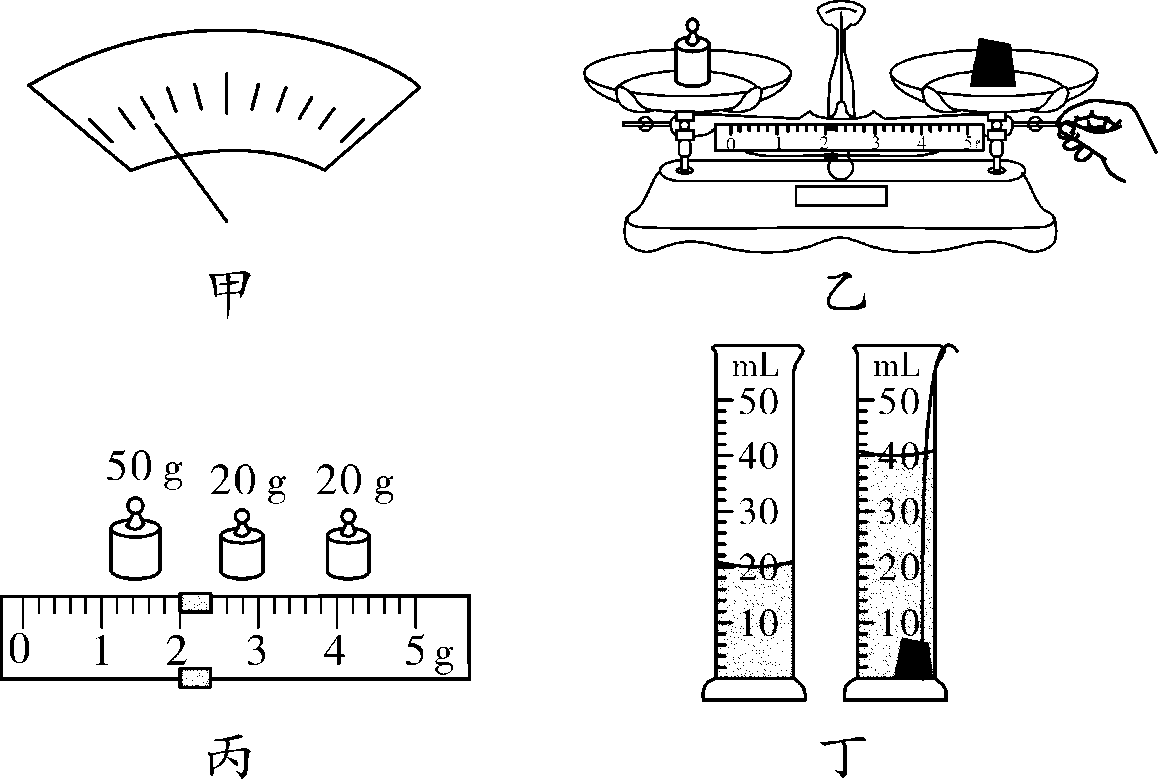 向右调节平衡螺母，使指针对准分度盘的中央刻度线
例1题图甲
(2)天平调节平衡后，小明按图乙所示的方法来测量合金块的质量，他的实验操作有两点错误，请你帮他找出：①______________________________；
②______________________________．
(3)小明改正错误后，正确操作，测量合金块质量时，发现指针偏向分度盘中线左侧，向右盘放入一个最小砝码后，指针停在分度盘中线右侧，接下来的操作是________________________，
使天平平衡．此时砝码质量及
游码在标尺上的位置如图丙所
示，合金块的质量m＝_____g.
物体和砝码的位置放反了
测量过程中调节了平衡螺母
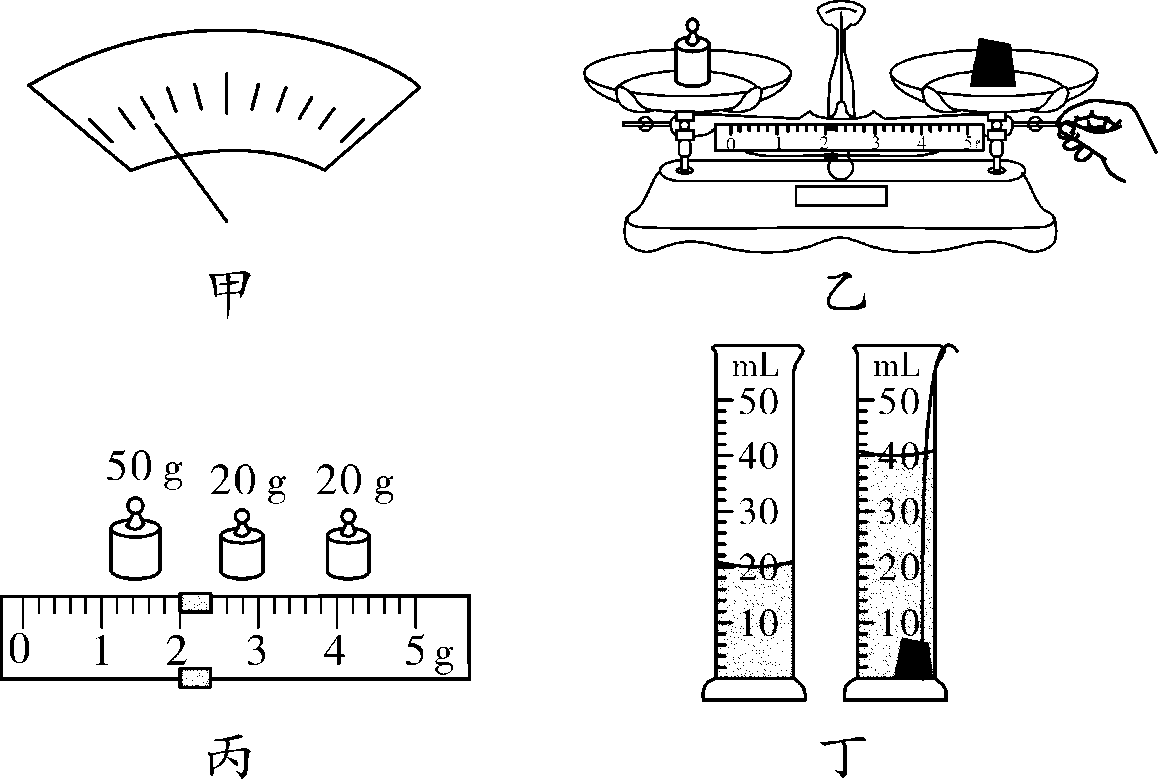 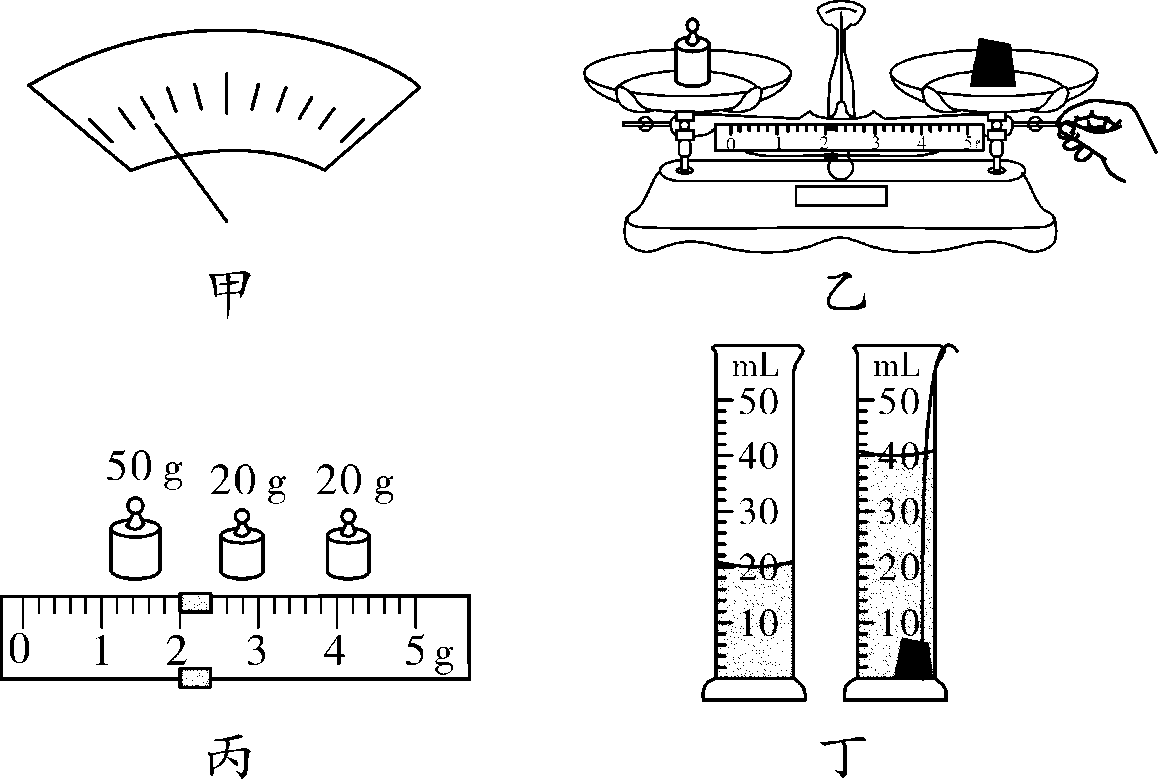 取下最小砝码，移动游码
92
例1题图
(4)如图丁所示的量筒分度值为________mL.
(5)由于合金块形状不规则，小明用细线吊着合金块将其放入盛水的量筒中，量筒液面在放入金属块前、后如图丁所示，则合金块的体积为______cm3，合金块的密度为________g/cm3.
(6)查询教材中常见物质密度表得知钢的密度为7.9 g/cm3，比较可知：此合金块________(选填“是”或“不是”)钢质的．此合金磨损后，它的密度________(选填“变大”、“变小”或“不变”)．
2
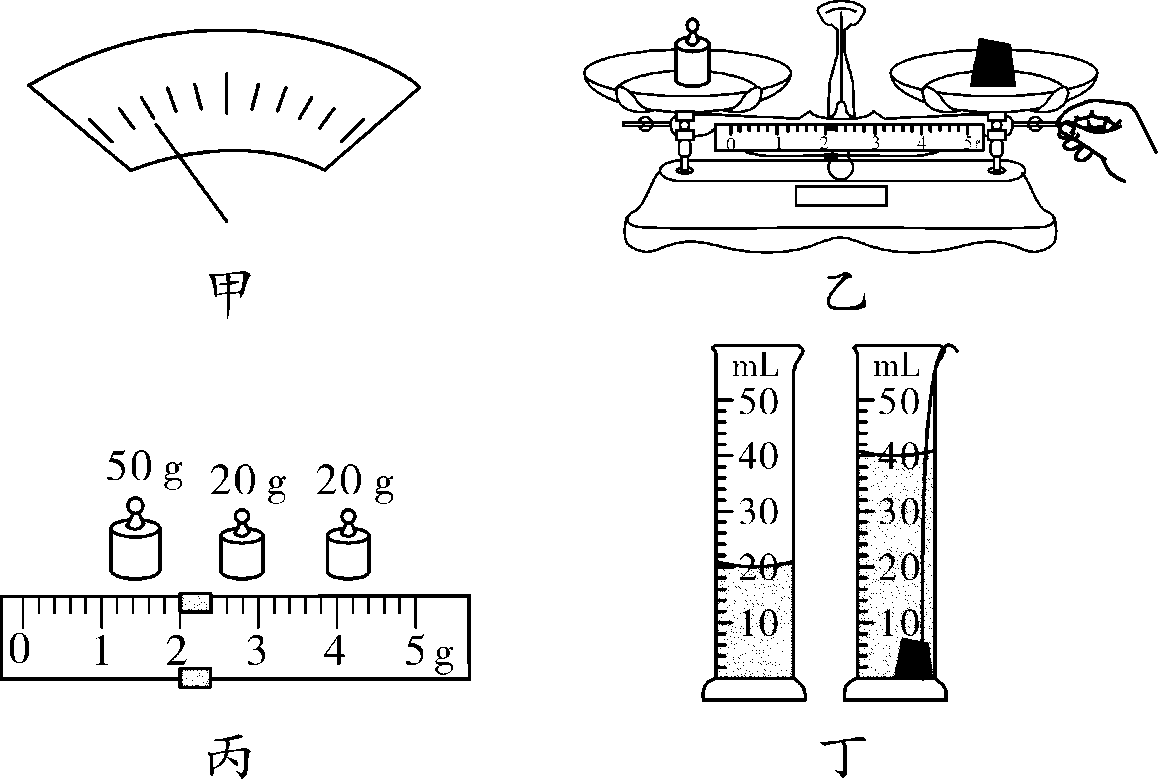 20
4.6
不是
例1题图丁
不变
练习：1、小明所在的课外兴趣小组需要密度为1.05 g/cm3的盐水，为检验配制的盐水是否合格，小明用天平和量筒做了如下实验：
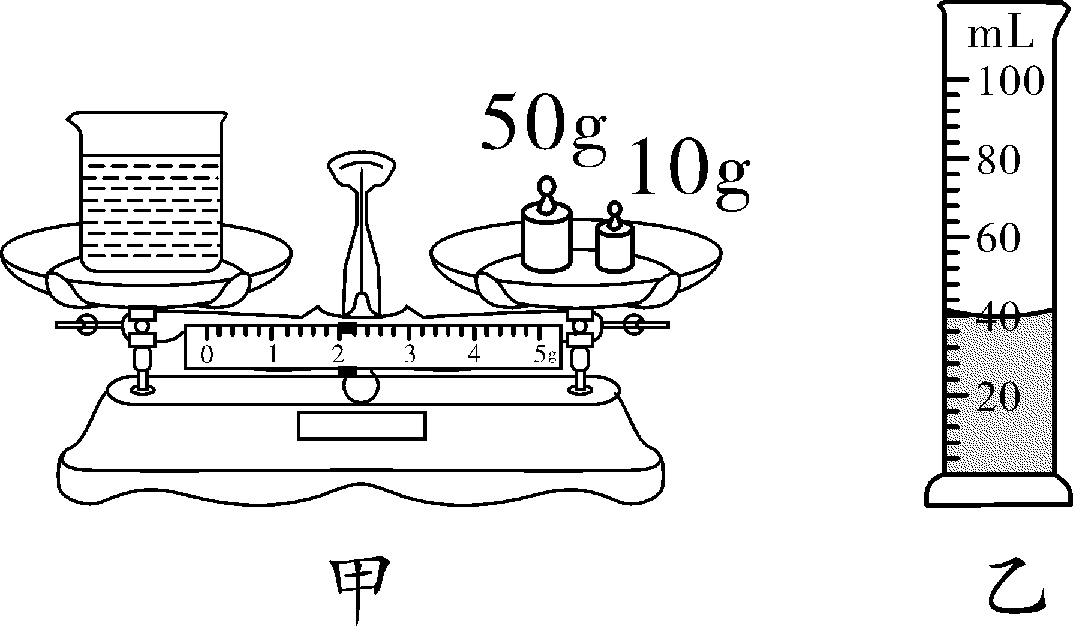 基础设问
(1)用天平测出空烧杯的质量为14 g，在烧杯中倒入适量的盐水，测出烧杯和盐水的总质量如图甲所示，则烧杯中盐水的质量为________g.
(2)将烧杯中的盐水倒入量筒中，如图乙所示，则盐水的密度为________kg/m3.
(3)小明用这种方法测出的盐水密度会________ (选填“偏大”或“偏小”)．同组的小刚认为小明的操作过程只需很小的改进就能减小误差，其改进方案是____________________________________________________________．
(4)根据本次实验数据可知，为配制合格的盐水，需要继续向盐水中________(选填“加盐”或“加水”)．
(5)根据本次实验数据可知，在交流讨论的过程中，同组的小雨提出了另一种方案，其实验步骤：
①用天平测出空量筒的质量；
②往量筒中倒入适量的盐水，测出盐水的体积；
③用天平测出量筒和盐水的总质量．
对上述实验步骤你所持的观点是________．
A. 能测出盐水的密度且步骤合理
B. 测出盐水的密度偏小，不可取
C. 易使量筒从天平上倾斜而摔碎，不宜提倡
2、(吸水性物体)在学完密度知识后，小强想利用天平和量筒测量粉笔的密度．
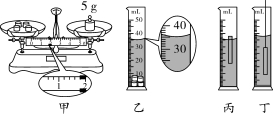 (1)小强将天平放在水平桌面上，把游码移至标尺左端的________处，发现指针在分度盘中线的右侧，他应将平衡螺母向________(选填“左”或“右”)调节，直至天平横梁平衡．
(2)他找来几根粉笔头，用天平测量它们的质量，天平平衡时盘中的砝码和游码对应的位置如图甲所示，这些粉笔头的质量是________g.
(3)他将适量水倒入量筒中，读出水的体积．将这些粉笔头放入量筒中，发现它们先是漂浮并冒出气泡，然后慢慢下沉继续冒出气泡．老师告诉他这是由于粉笔疏松多孔并具有吸水性造成的．如果用这种方法测量粉笔头体积，会导致密度的测量结果________(选填“偏大”或“偏小”)．
3、小军的妈妈买了一件工艺品，小军想测量一下它的密度，于是利用天平，大、小烧杯和水等器材，进行了以下测量：
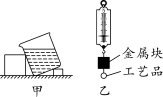 (1)小军测工艺品质量的操作步骤如下：
A. 将天平放在水平桌面上，调节横梁平衡时，应先__________________；然后调节平衡螺母使指针指在分度盘的中央；
B．称量时，发现指针偏向分度盘的左侧，应在右盘中________或移动游码使天平重新恢复平衡，测出工艺品的质量为m.
(2)小军测工艺品体积的操作步骤如下：
A．测出小空烧杯的质量m1；
B．把装了水的大烧杯和空的小烧杯如图甲放置；
C．把工艺品缓缓浸没于大烧杯中，大烧杯部分水溢进小烧杯；
D．测出承接了溢出水的小烧杯的总质量m2.
上面实验操作B中的一处错误是：____________________．若按这种错误的方式测出的工艺品的密度会偏________(选填“大”或“小”)．
(3)若步骤B中的错误已改正，则工艺品密度的表达式ρ工艺品＝________(用本题出现过的物理量符号表示，水的密度用ρ水表示)．
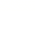